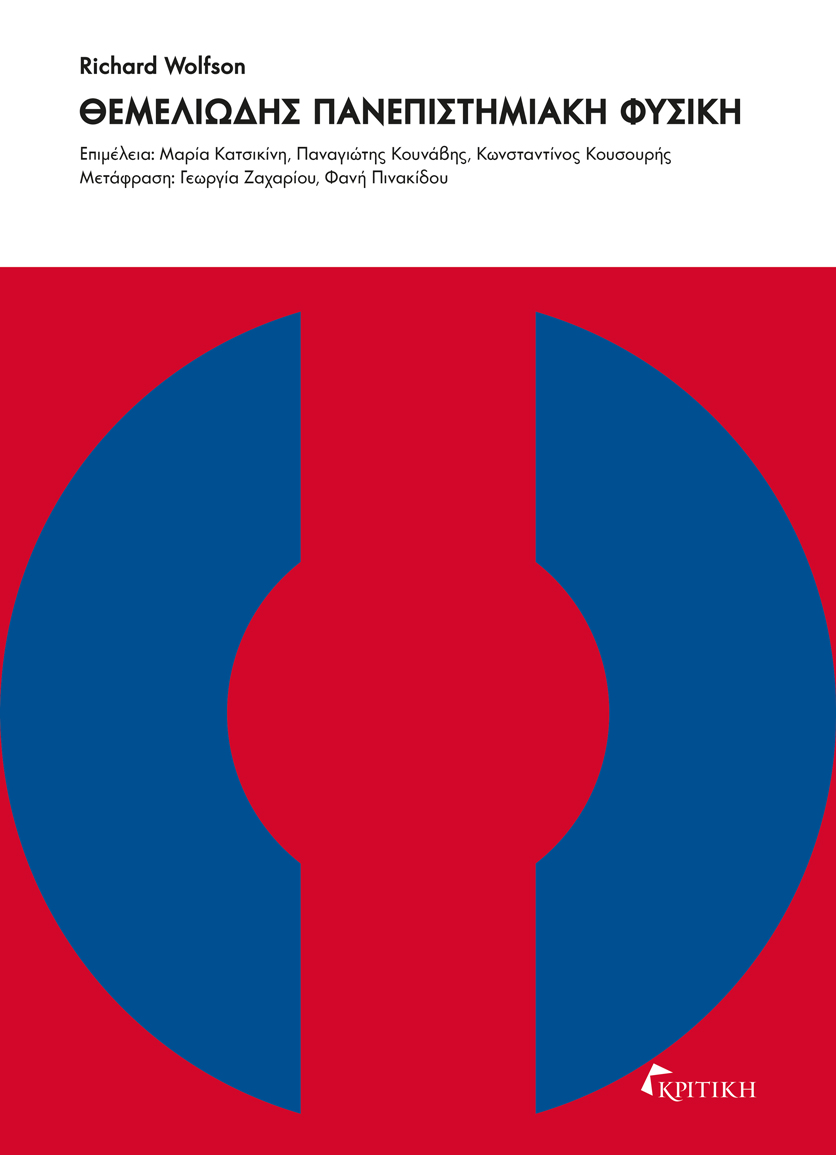 Richard Wolfson
 ΘΕΜΕΛΙΩΔΗΣ ΠΑΝΕΠΙΣΤΗΜΙΑΚΗ ΦΥΣΙΚΗ
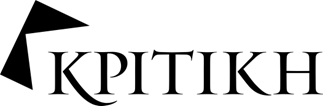 Κεφάλαιο 13: Ταλάντωση
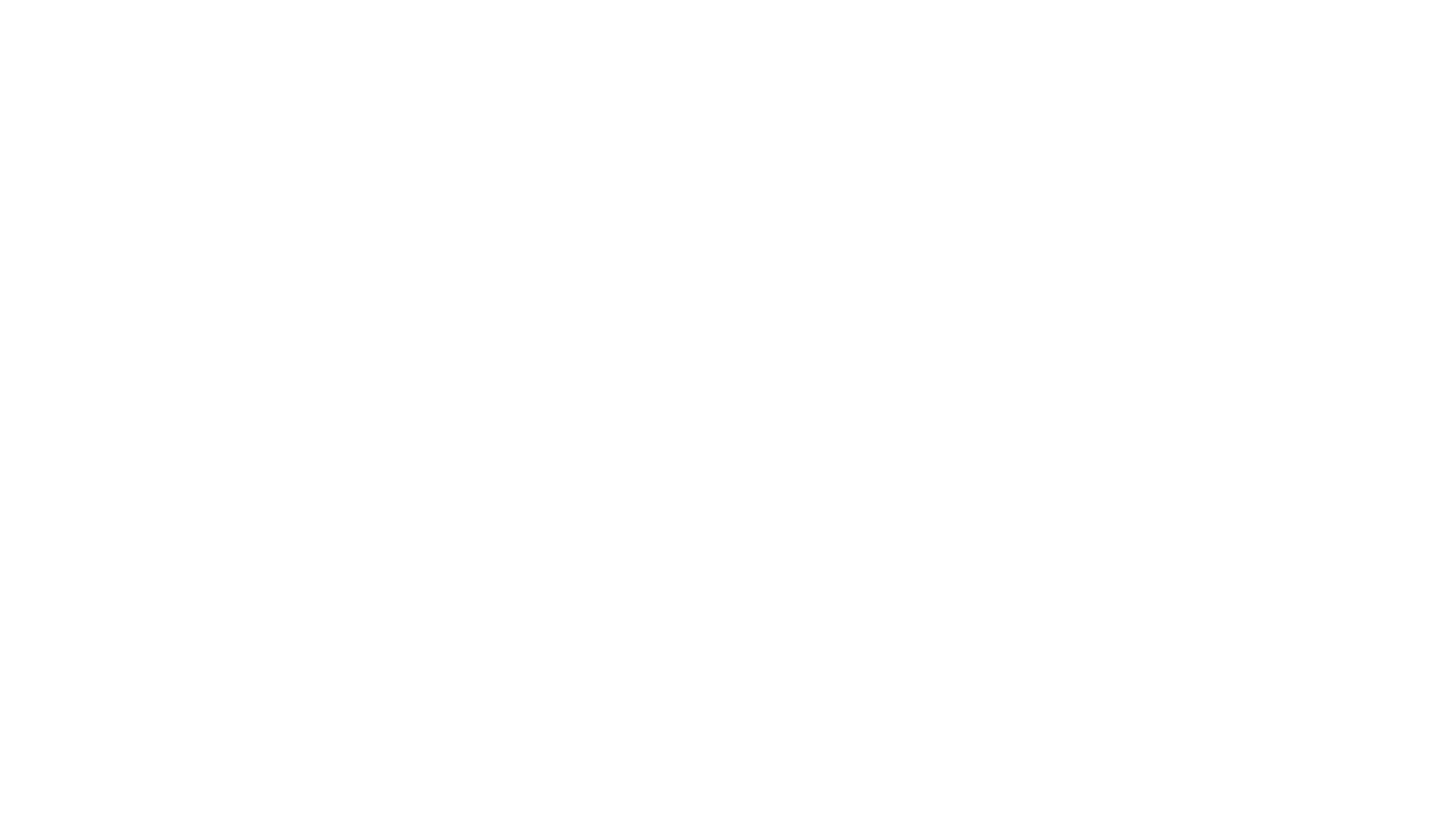 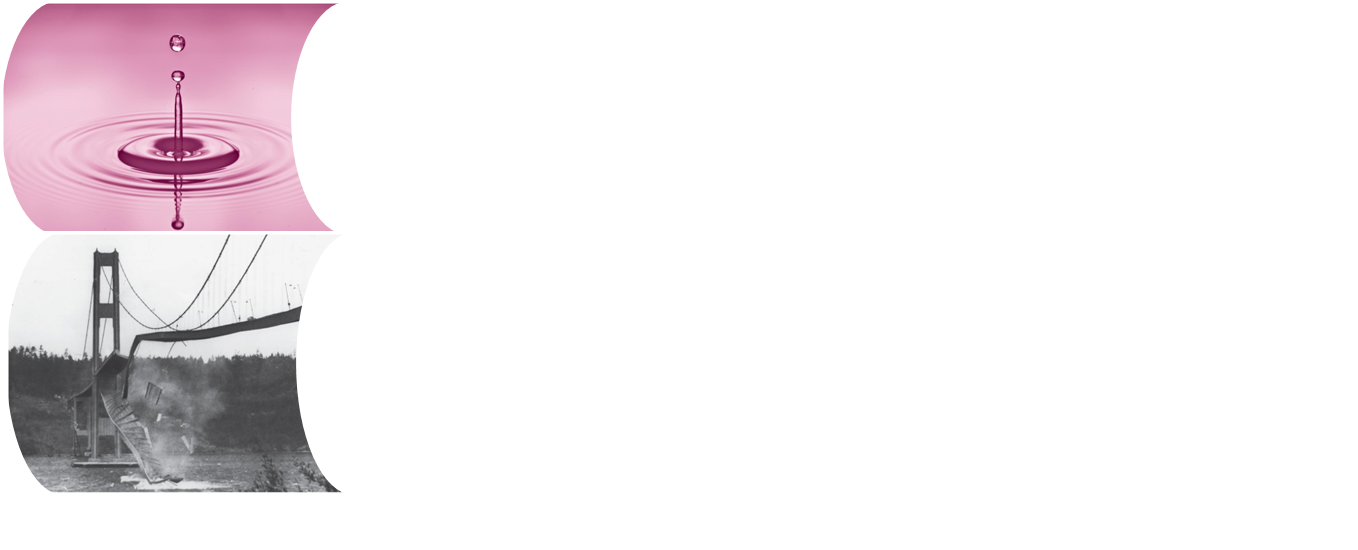 Τι μαθαίνετε
Πώς η μετατόπιση ενός συστήματος από την ευσταθή ισορροπία έχει ως αποτέλεσμα την ταλάντωση 
Για την απλή αρμονική κίνηση, η οποία προκύπτει όταν η αποθηκευμένη ενέργεια είναι ανάλογη της μετατόπισης 
Γιατί η απλή αρμονική κίνηση συχνά εμφανίζεται τόσο σε φυσικά όσο και σε μηχανικά συστήματα
Πώς προκύπτει ο συντονισμός
Περιγραφή της ταλάντωσης
Ένα σύστημα σε ταλάντωση υφίσταται επαναλαμβανόμενη, περιοδική κίνηση ως προς ένα σημείο ευσταθούς ισορροπίας
Η ταλάντωση χαρακτηρίζεται από
τη συχνότητά της f ή περίοδο T = 1/f
το πλάτος της A ή τη μέγιστημετατόπιση από τη θέση ισορροπίας
Στο σχήμα παρουσιάζονται δύο γραφήματα θέσης-χρόνου για δύοεπιμέρους ταλαντώσεις με το ίδιο πλάτος και την ίδια περίοδο
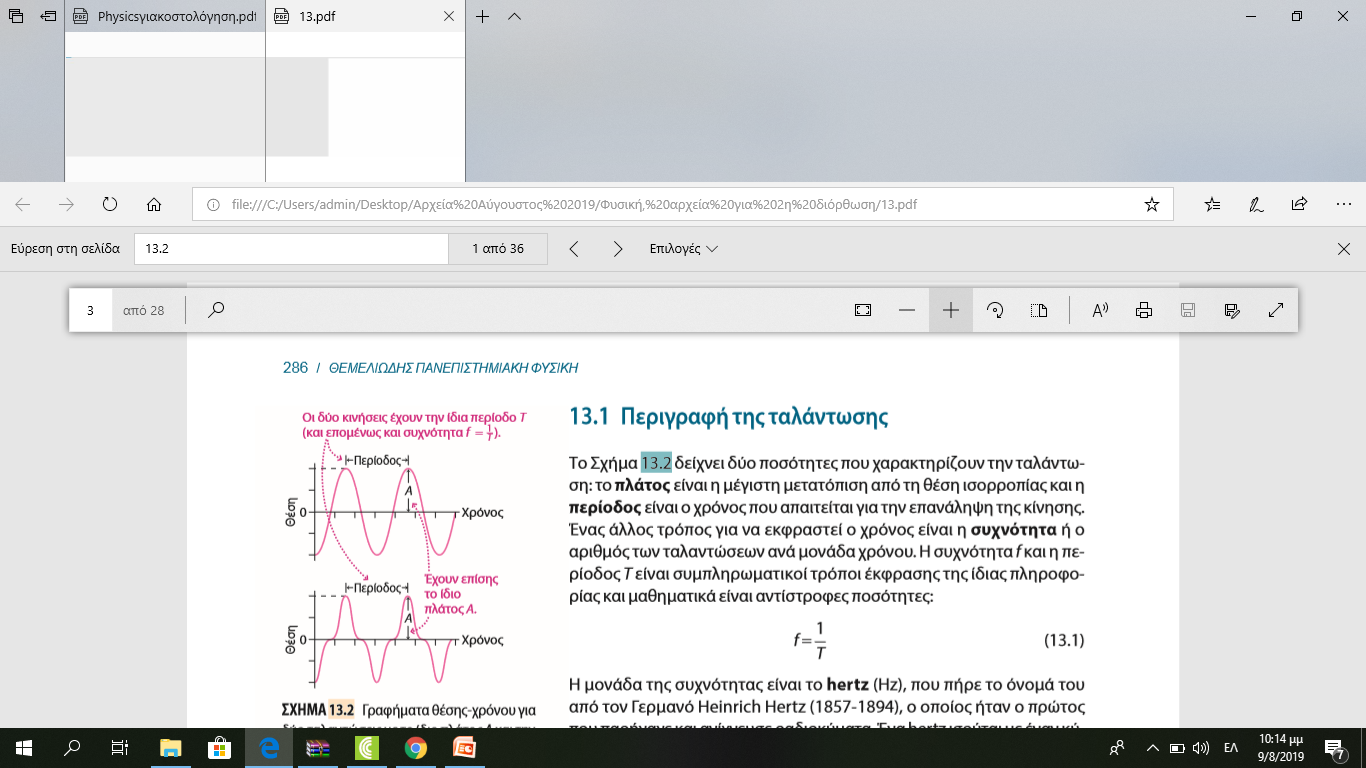 Απλή αρμονική κίνηση
Η απλή αρμονική κίνηση (ΑΑΚ) όταν η δύναμη ή η ροπή που τείνει να επαναφέρει την ισορροπία είναι απευθείας ανάλογη με τη μετατόπιση από την ισορροπία
Παράδειγμα αποτελεί μια μάζα m σε ένα ελατήριο με σταθερά k
Η γωνιακή (ή κυκλική) συχνότητα                 για αυτό το σύστημα είναι

Στην ΑΑΚ, η μετατόπιση είναιημιτονοειδής συνάρτηση του χρόνου:

Κάθε πλάτος A είναι δυνατό
Στην ΑΑΚ, η συχνότητα δεν εξαρτάται από το πλάτος
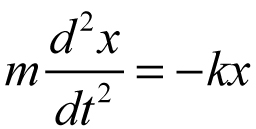 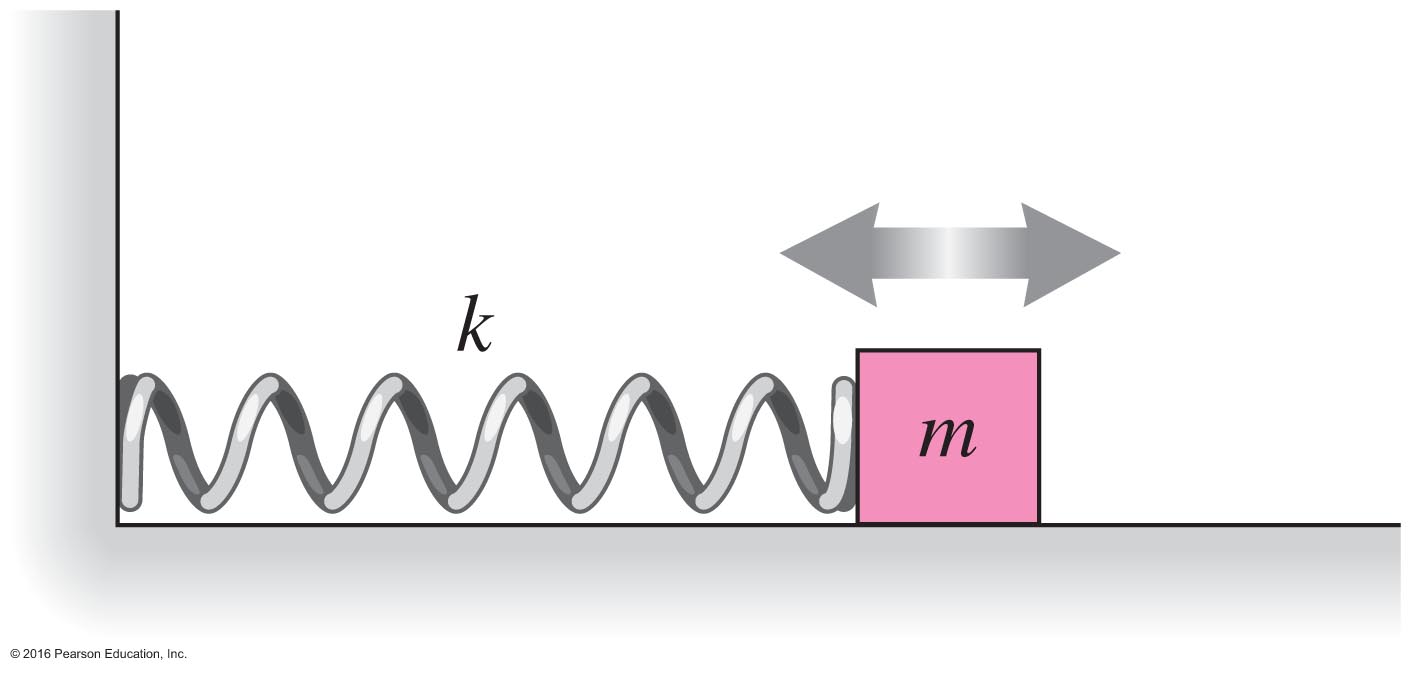 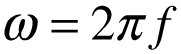 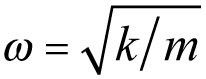 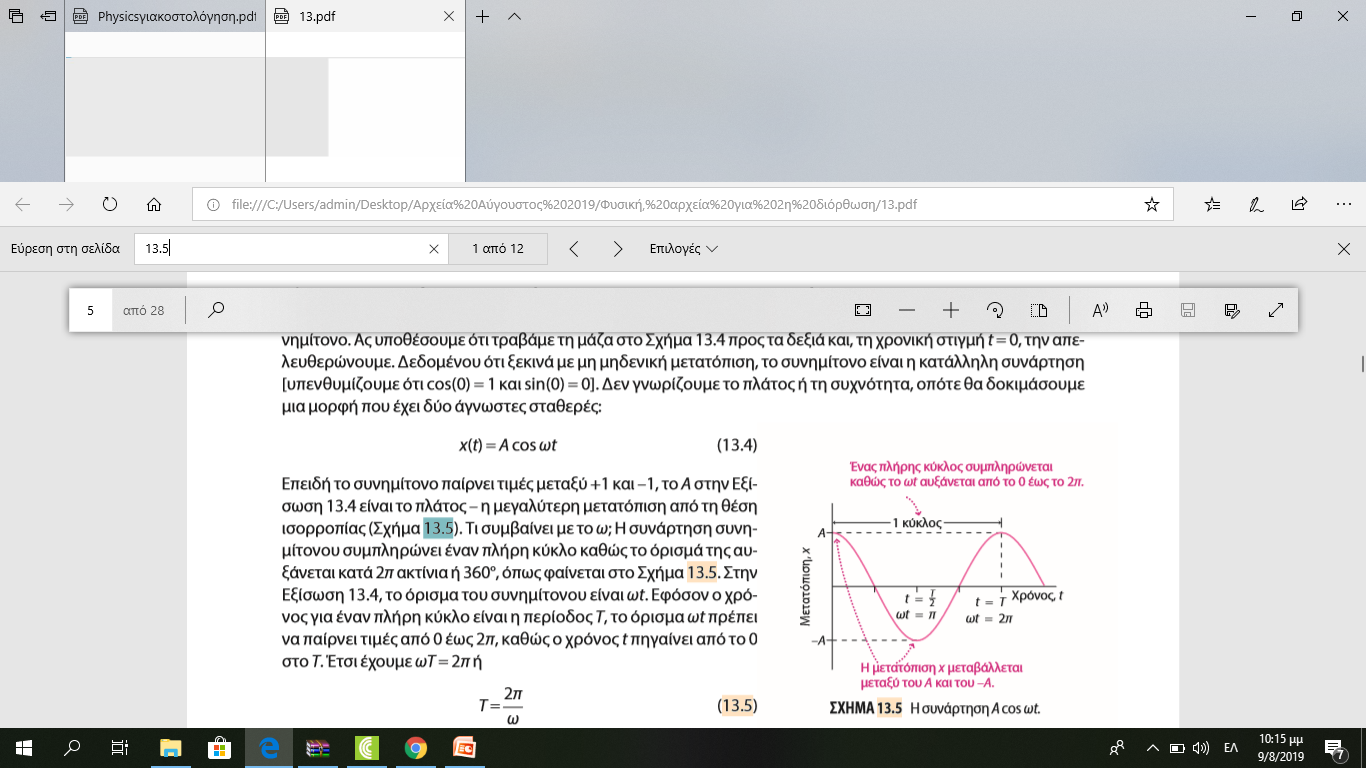 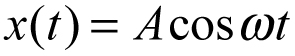 Ποσότητες στην απλή αρμονική κίνηση
Γωνιακή συχνότητα, συχνότητα, περίοδος:


Φάση 
Περιγράφει τη χρονική αφετηρία της καμπύλης μετατόπισης-χρόνου στην ταλάντωση:
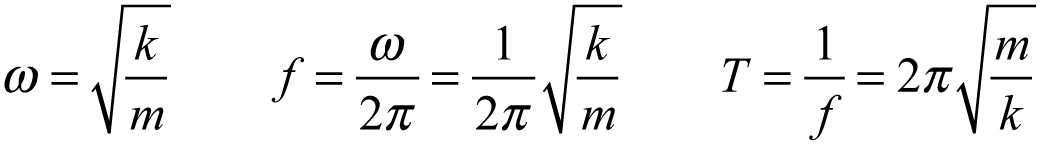 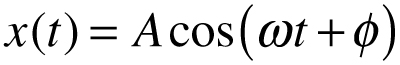 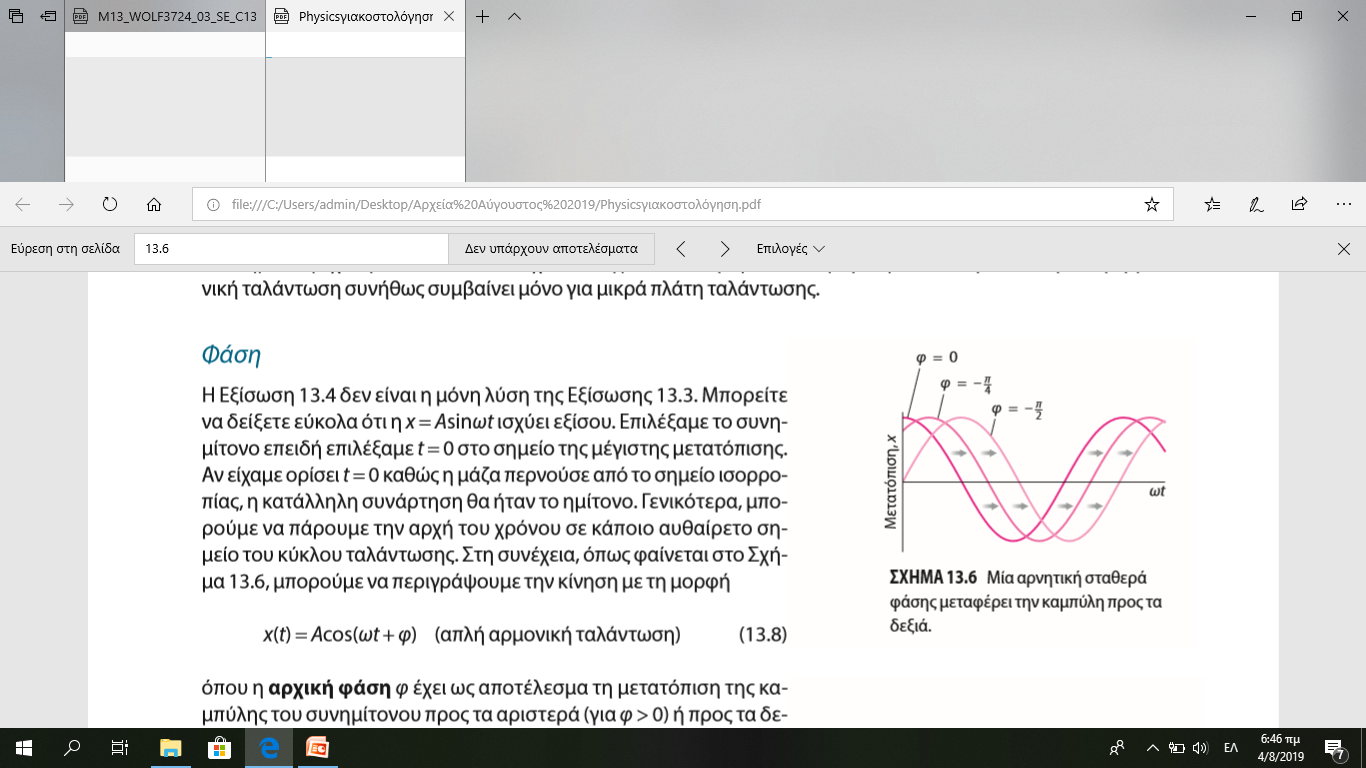 Η ταχύτητα και η επιτάχυνση στην απλή αρμονική κίνηση
Ταχύτητα είναι ο ρυθμός μεταβολής της θέσης:


Επιτάχυνση είναι ο ρυθμός μεταβολής της ταχύτητας:
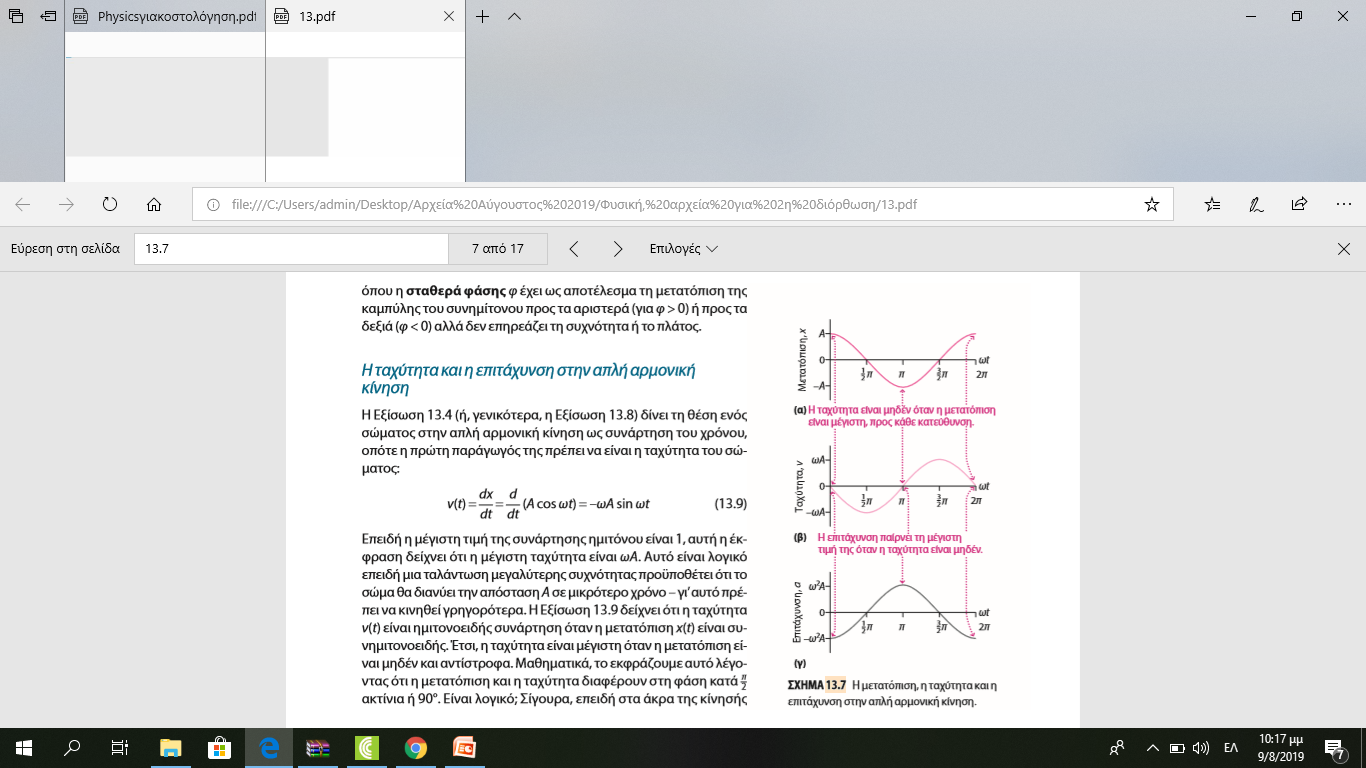 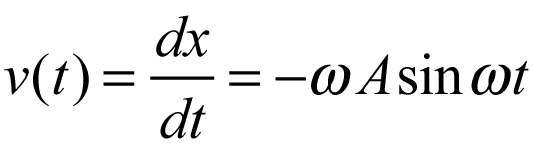 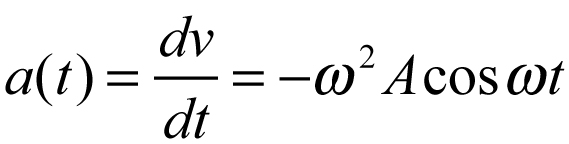 Ο στροφικός ταλαντωτής
Ένας δίσκος αναρτημένος από ένα καλώδιο αποτελεί τον στροφικό ταλαντωση
Αν στρίψετε το καλώδιο (με σταθερά στρέψης  κ) αυτό ασκεί ροπή επαναφοράς στον δίσκο, η οποία δίνεται από

Αν ο δίσκος έχει μια περιστροφική αδράνεια I έχουμε


Ο δίσκος ταλαντώνεται με γωνιακή συχνότητα
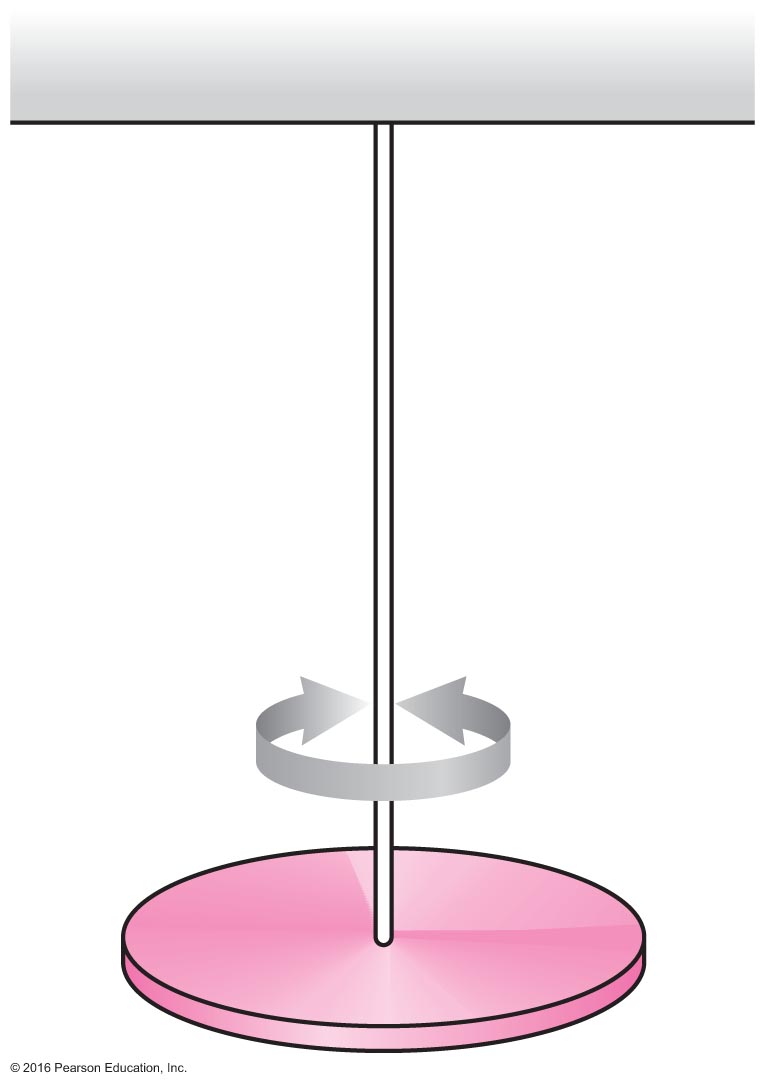 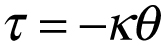 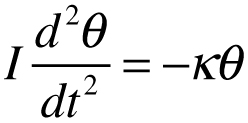 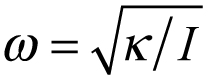 Το εκκρεμές
Ένα απλό εκκρεμές αποτελείται από μια σημειακή μάζα που κρέμεται από ένα άμαζο νήμα μήκους L
Για μικρές γωνίες έχουμε


Η μάζα εκτελεί απλή αρμονική κίνηση με γωνιακή συχνότητα

Η σχετική περίοδος είναι
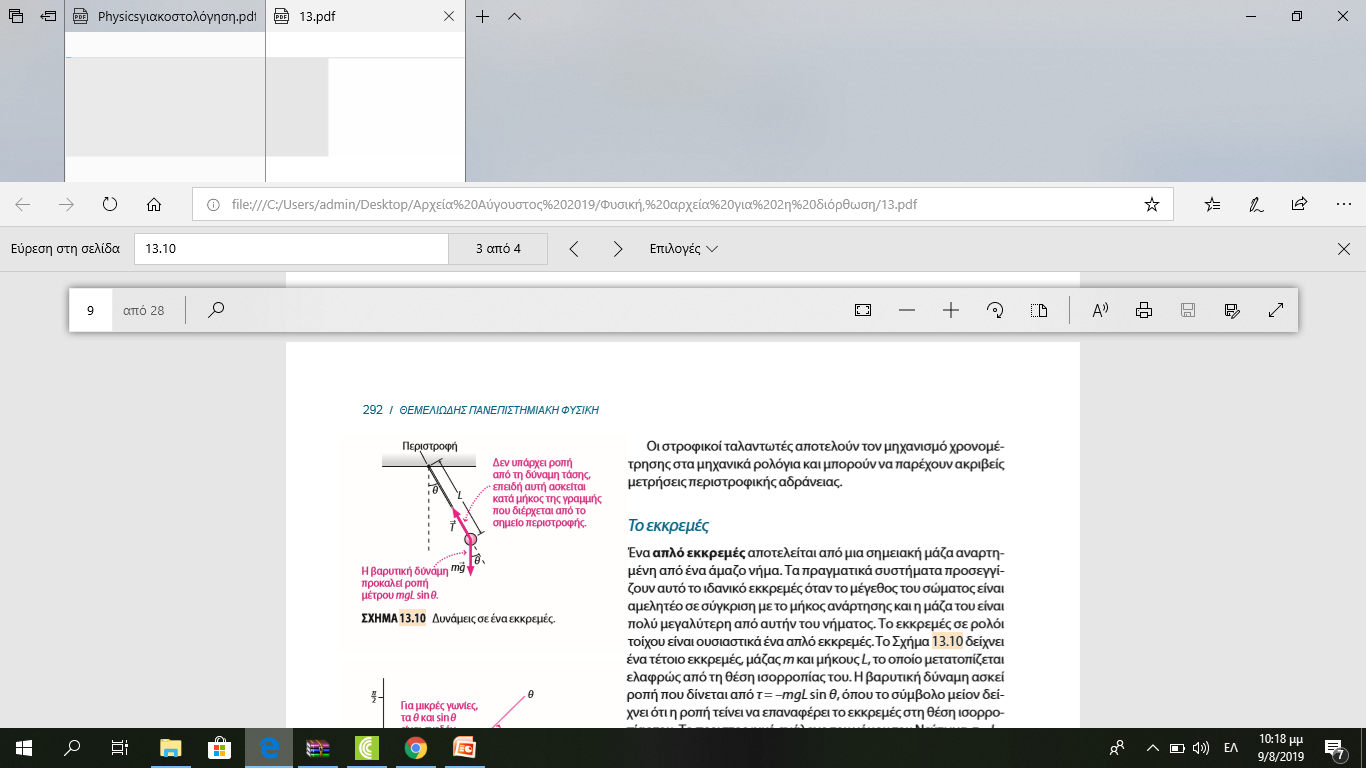 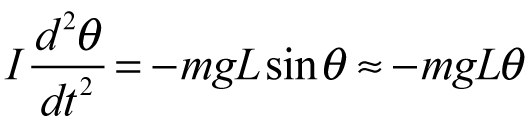 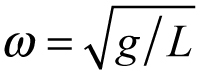 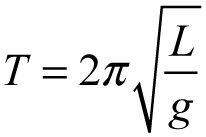 Κυκλική και αρμονική κίνηση
Η απλή αρμονική κίνηση μπορεί να ιδωθεί ως μία συνιστώσα της μη ομαλής κυκλικής κίνησης
Σε αυτή την περίπτωση, η γωνιακή συχνότητα της ΑΑΚ είναι ίδια με τη γωνιακή επιτάχυνση της κυκλικής κίνησης
Καθώς το διάνυσμα θέσης     διαγράφει έναν κύκλο, οι συνιστώσες του x και y είναι ημιτονοειδείς συναρτήσεις του χρόνου. Λόγου χάρη:
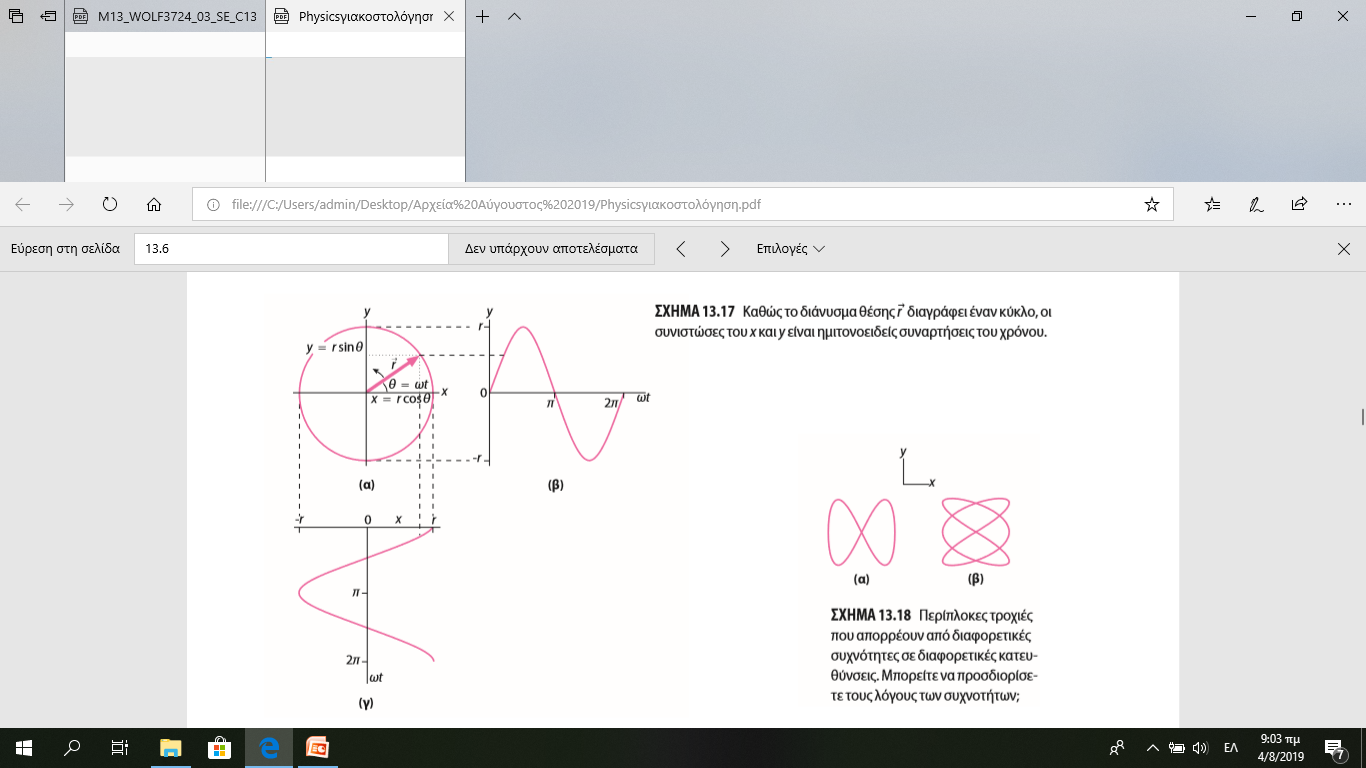 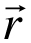 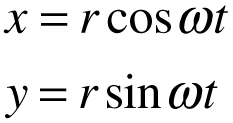 Ενέργεια στην απλή αρμονική κίνηση
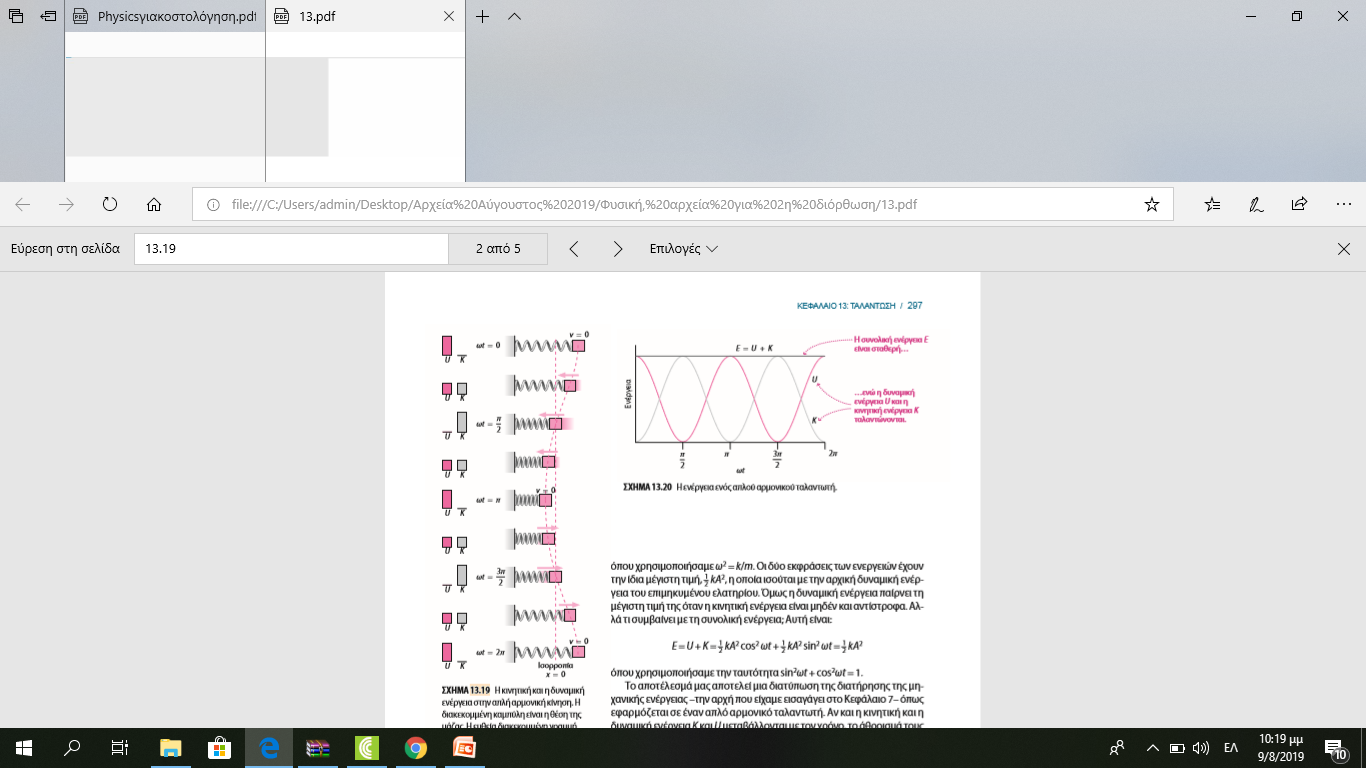 Απουσία μη διατηρητικών δυνάμεων, η ενέργεια ενός απλού αρμονικού ταλαντωτή δεν μεταβάλλεται
Αλλά η ενέργεια μεταφέρεται συνεχώς μεταξύ κινητικής και δυναμικής μορφής
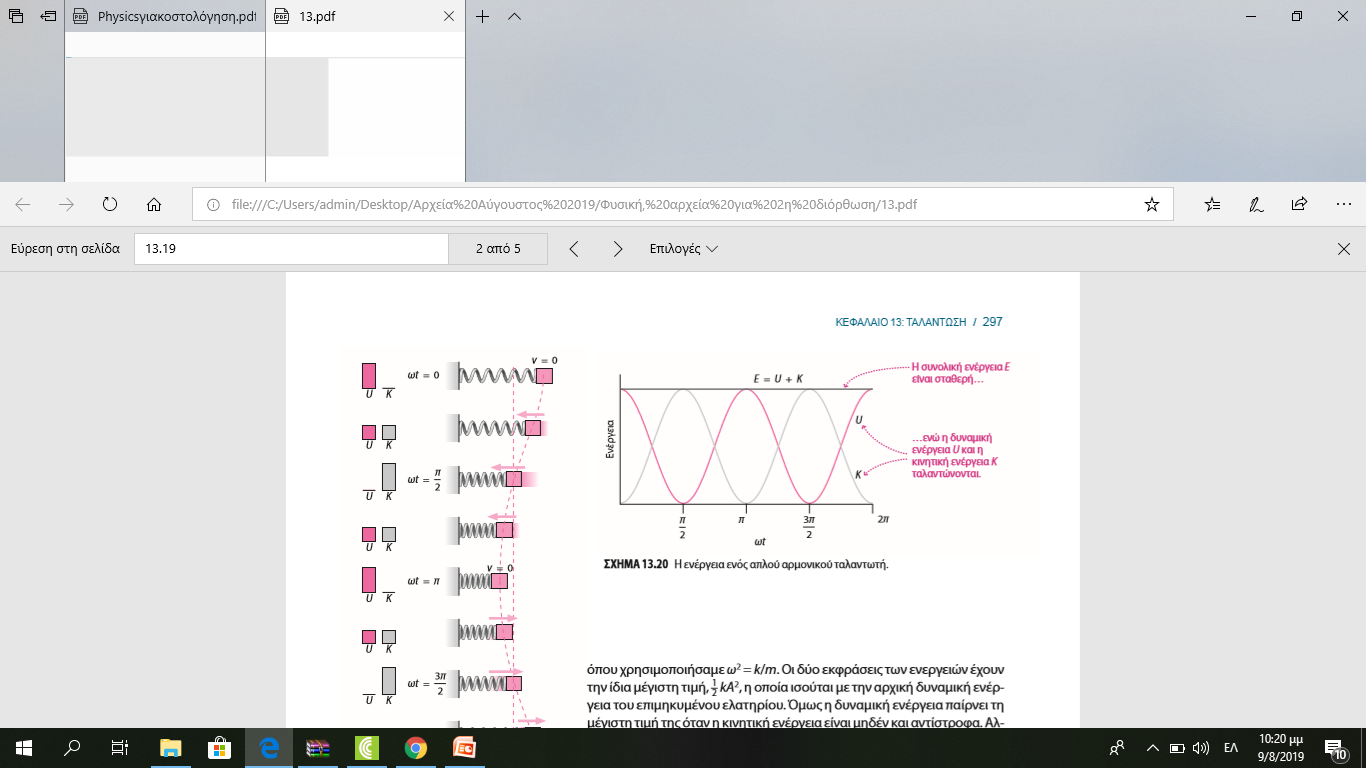 Η απλή αρμονική κίνηση είναι πανταχού παρούσα!
Αυτό συμβαίνει επειδή πολλά διατηρητικά συστήματα έχουν καμπύλες δυναμικής ενέργειας οι οποίες είναι κατά προσέγγιση παραβολές κοντά σε ένα σημείο ευσταθούς ισορροπίας
Ιδανικό ελατήριο:  
Συνήθης καμπύλη δυναμικής ενέργειας ενός τυχαίου συστήματος:
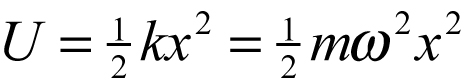 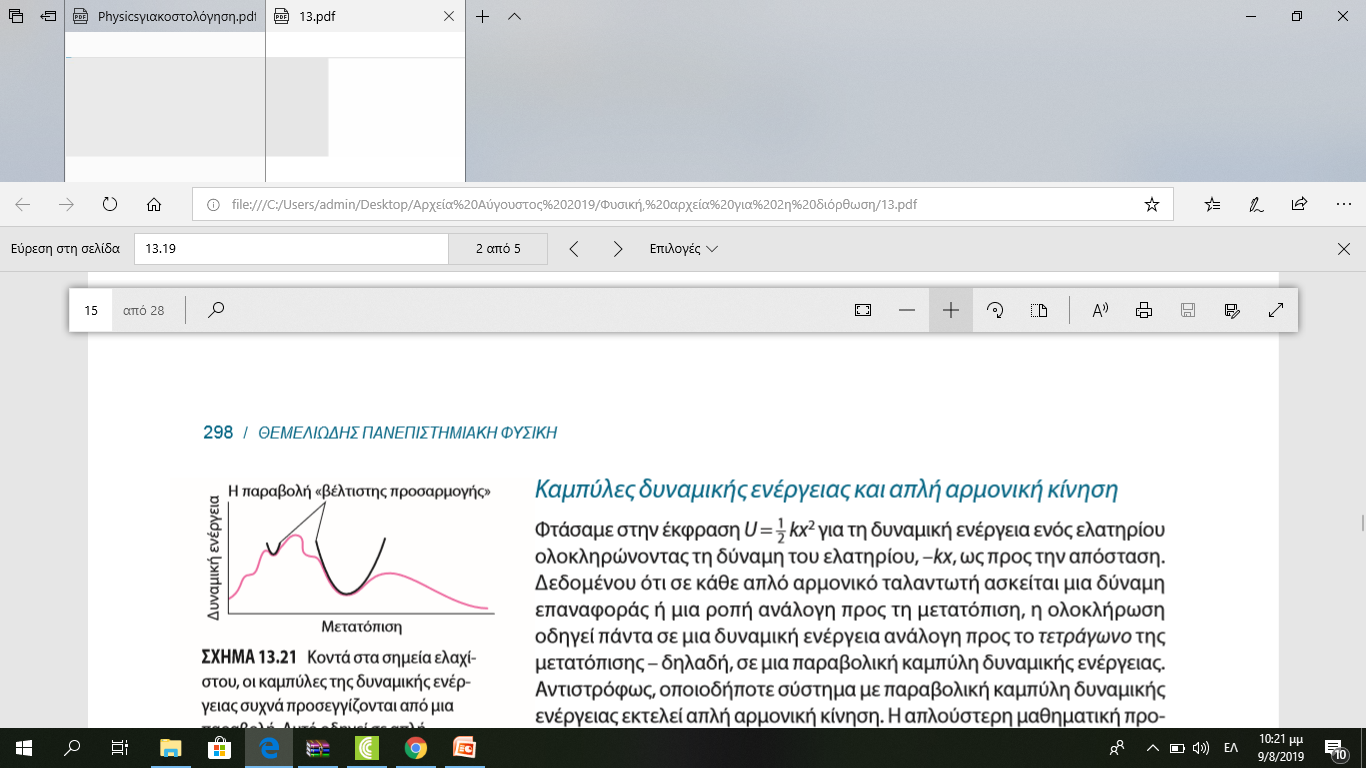 Αποσβεννύμενη αρμονική κίνηση
Παρουσία μη διατηρητικών δυνάμεων, οι απώλειες ενέργειας οδηγούν στη μείωση του πλάτους της ταλάντωσης
Σε πολλά συστήματα η δύναμη απόσβεσης είναι ανάλογη της ταχύτητας 

Σε αυτή την περίπτωση, οι λύσεις δίνουν μια εκθετική μείωση του πλάτους:
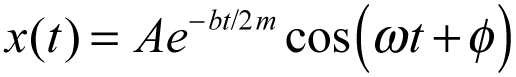 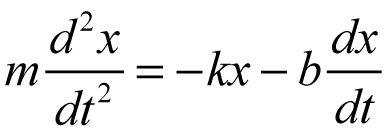 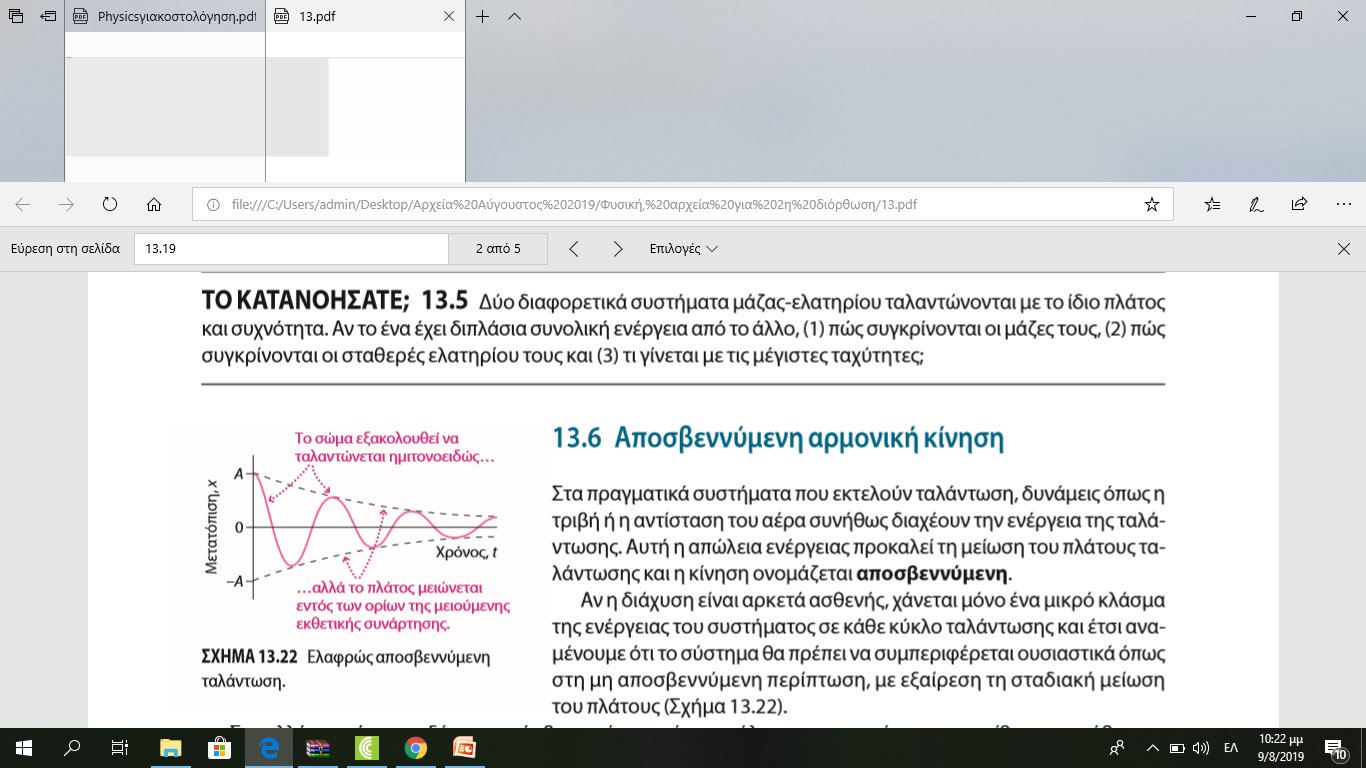 Αποσβεννύμενη αρμονική κίνηση
Στην ασθενή απόσβεση, μπορεί ακόμη να προκύψουν ταλαντώσεις και η κίνηση ονομάζεται υποαποσβεννύμενη
Καθώς η απόσβεση αυξάνεται, η συχνότητα ταλάντωσης μειώνεται σημαντικά κάτω από την τιμή της υποαπόσβεσης,
 
Όταν η απόσβεση είναι αρκετά μεγάλη για να σταματήσει την ταλάντωση, το σύστημα βρίσκεται σε κρίσιμη απόσβεση
Όταν η απόσβεση είναι μεγαλύτερη απ’ όσο απαιτείται για την κρίσιμη απόσβεση, το σύστημα βρίσκεται σε υπεραπόσβεση
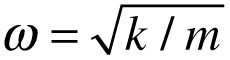 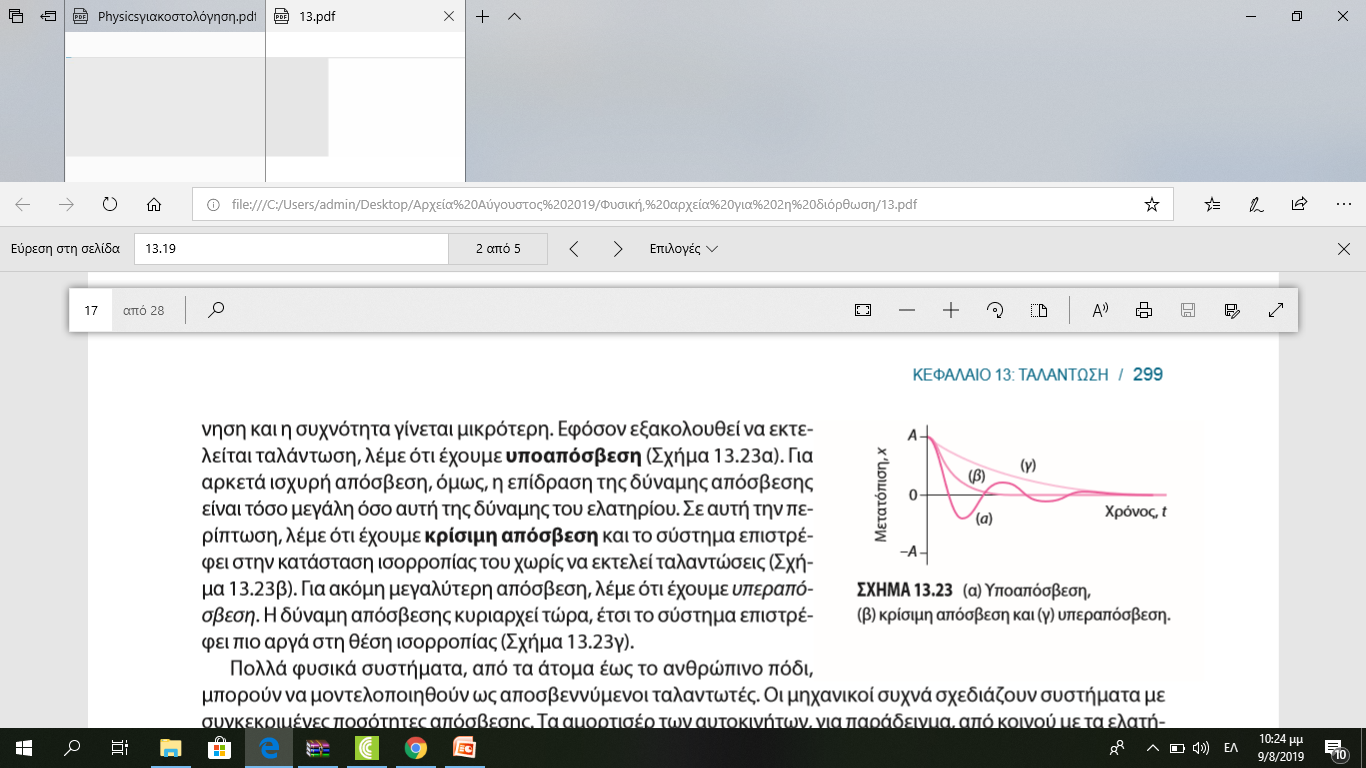 (α) Υποαπόσβεση, (β) κρίσιμη απόσβεση και (γ) υπεραπόσβεση
Το κατανοήσατε;
Το σχήμα δείχνει τρία διαφορετικά συστήματα μάζας -ελατηρίου. Ο χρόνος είναι ο ίδιος και για τα τρία συστήματα
Σε ποιο σύστημα η απόσβεση είναι ισχυρότερη; 
Σε ποιο σύστημα η απόσβεση είναι ασθενέστερη;
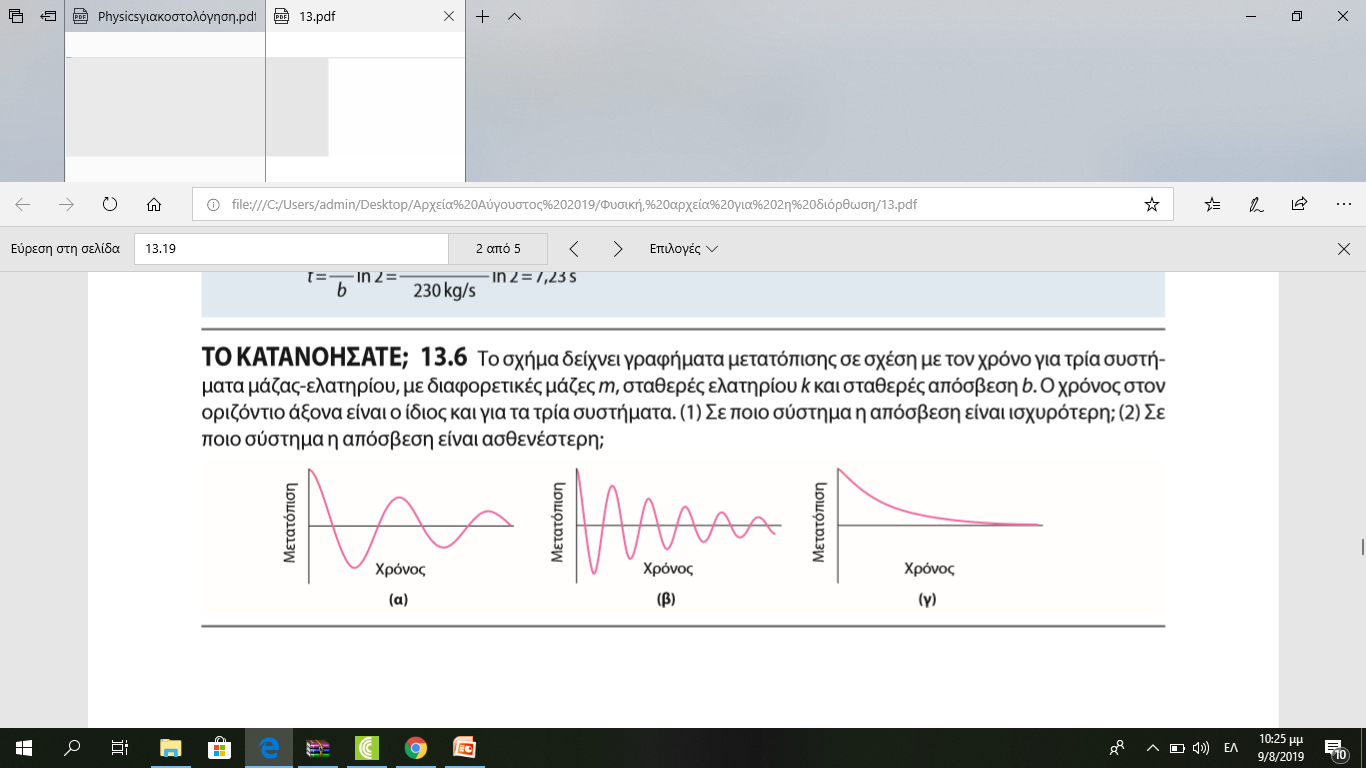 Εξαναγκασμένες ταλαντώσεις
Όταν μια εξωτερική δύναμη δρα σε ένα ταλαντευόμενο σύστημα, λέμε ότι το σύστημα υπόκειται σε εξαναγκασμένη ταλάντωση
Υποθέστε ότι η εξωτερική δύναμη είναι                  , όπου       είναι η συχνότητα διέγερσης. Τότε, ο νόμος του Νεύτωνα  γίνεται


Η λύση είναι

	όπου


και
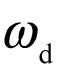 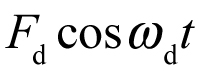 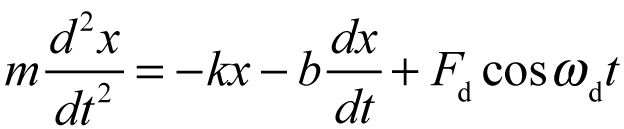 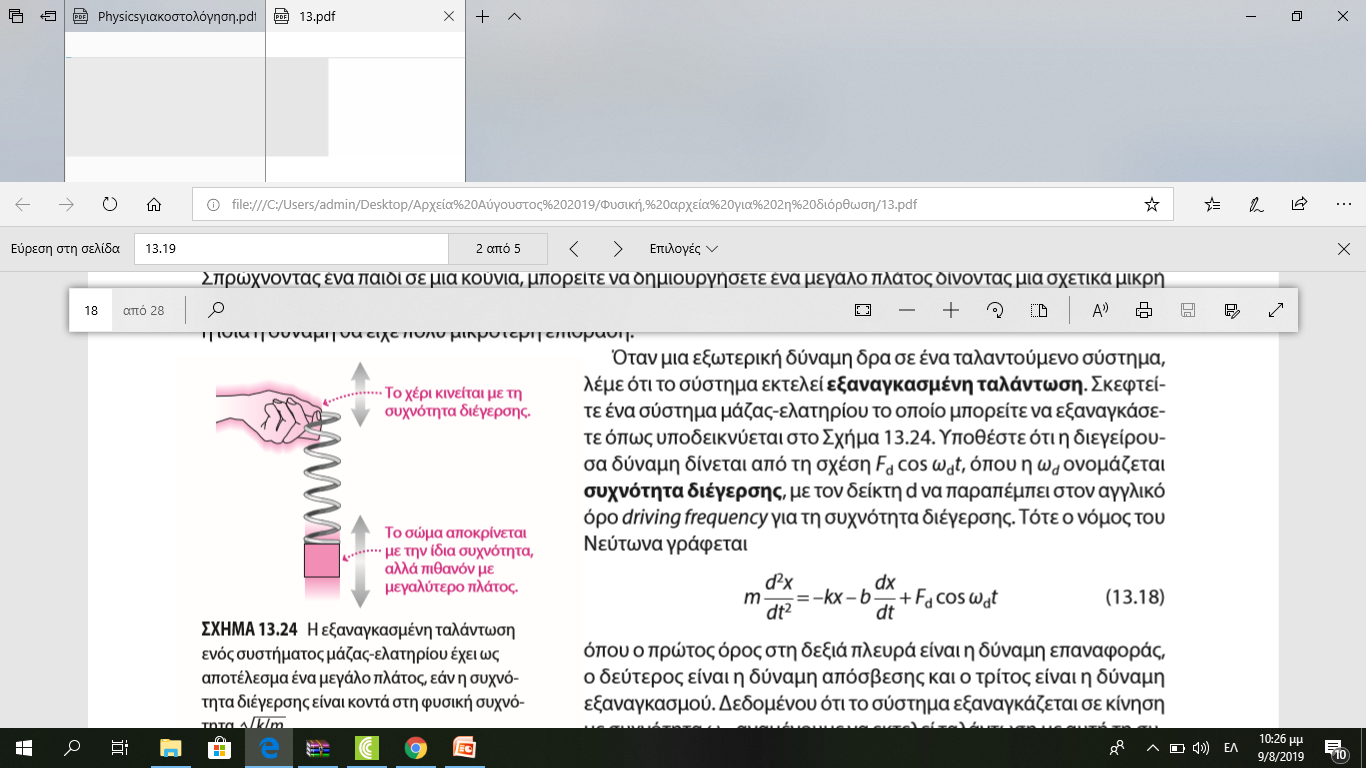 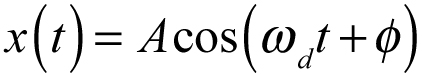 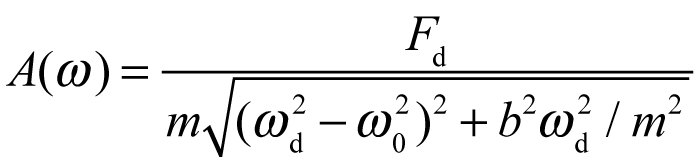 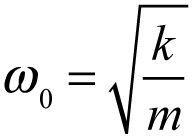 Συντονισμός
Όταν ένα σύστημα εξαναγκάζεται από μια εξωτερική δύναμη η οποία είναι κοντά στη φυσική του συχνότητα, αντιδρά με ταλαντώσεις μεγάλου πλάτους
Αυτό το φαινόμενο ονομάζεται συντονισμός
Το μέγεθος του συντονισμού αυξάνεται καθώς η απόσβεση μειώνεται
Το πλάτος της καμπύλης συντονισμού (πλάτος ταλάντωσης έναντι συχνότητας διέγερσης) επίσης μειώνεται με χαμηλότερη απόσβεση

Οι καμπύλες συντονισμού για τρεις διαφορετικές σταθερές απόσβεσης. 
Η       είναι η φυσική συχνότητα
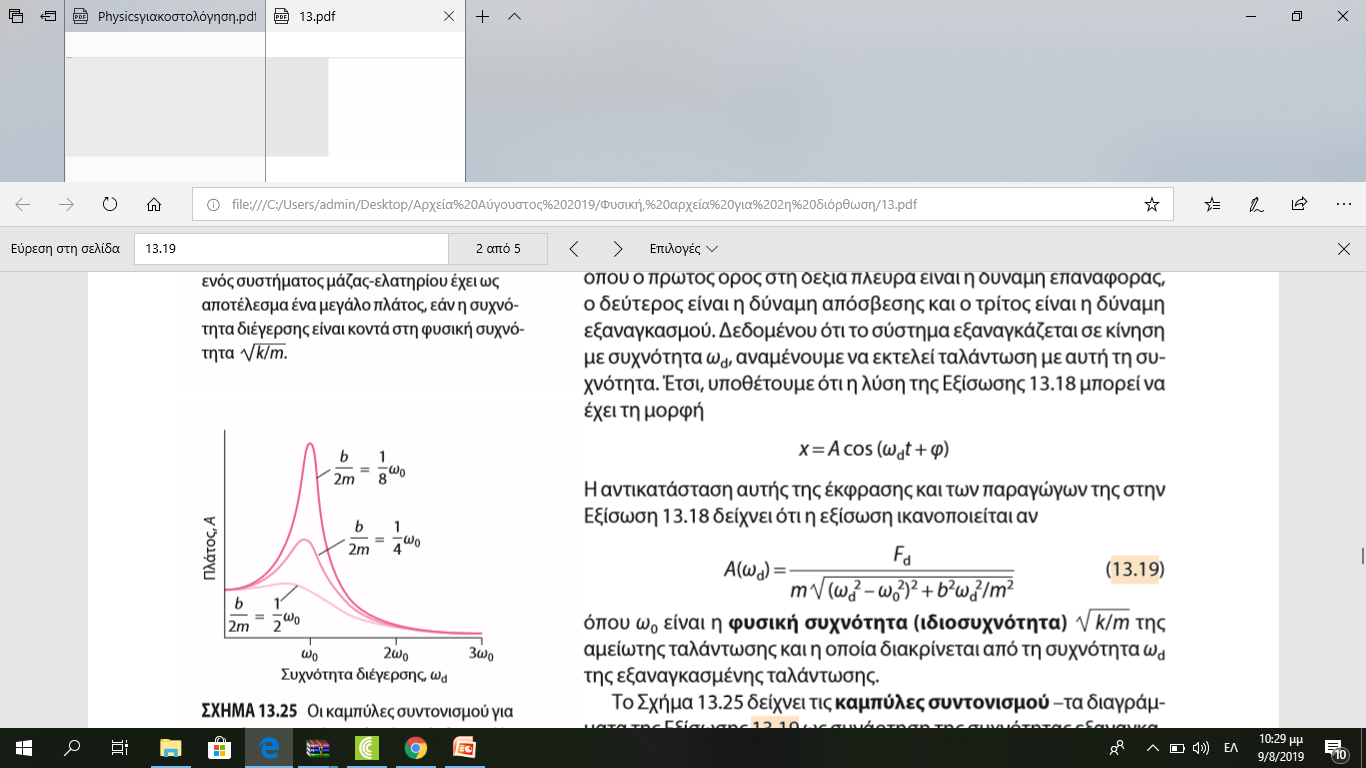 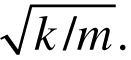 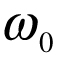 Σύνοψη
Ταλάντωση είναι η περιοδική κίνηση που προκύπτει από μια δύναμη ή ροπή που τείνει να επαναφέρει κάποιο σύστημα σε ένα σημείο ευσταθούς ισορροπίας
Στην απλή αρμονική κίνηση (ΑΑΚ), η δύναμη επαναφοράς ή ροπή είναι απευθείας ανάλογη προς τη μετατόπιση
Το σύστημα μάζας-ελατηρίου είναι ένα παράδειγμα
     απλής αρμονικής ταλάντωσης






Αποσβεννύμενη αρμονική κίνηση προκύπτει όταν μη διατηρητικές δυνάμεις δρουν σε ένα ταλαντευόμενο σύστημα
Συντονισμός είναι μια ταλάντωση μεγάλους πλάτους που προκύπτει ως απόκριση στη διέγερση ενός συστήματος με μια συχνότητα κοντά στη φυσική συχνότητα ταλάντωσης
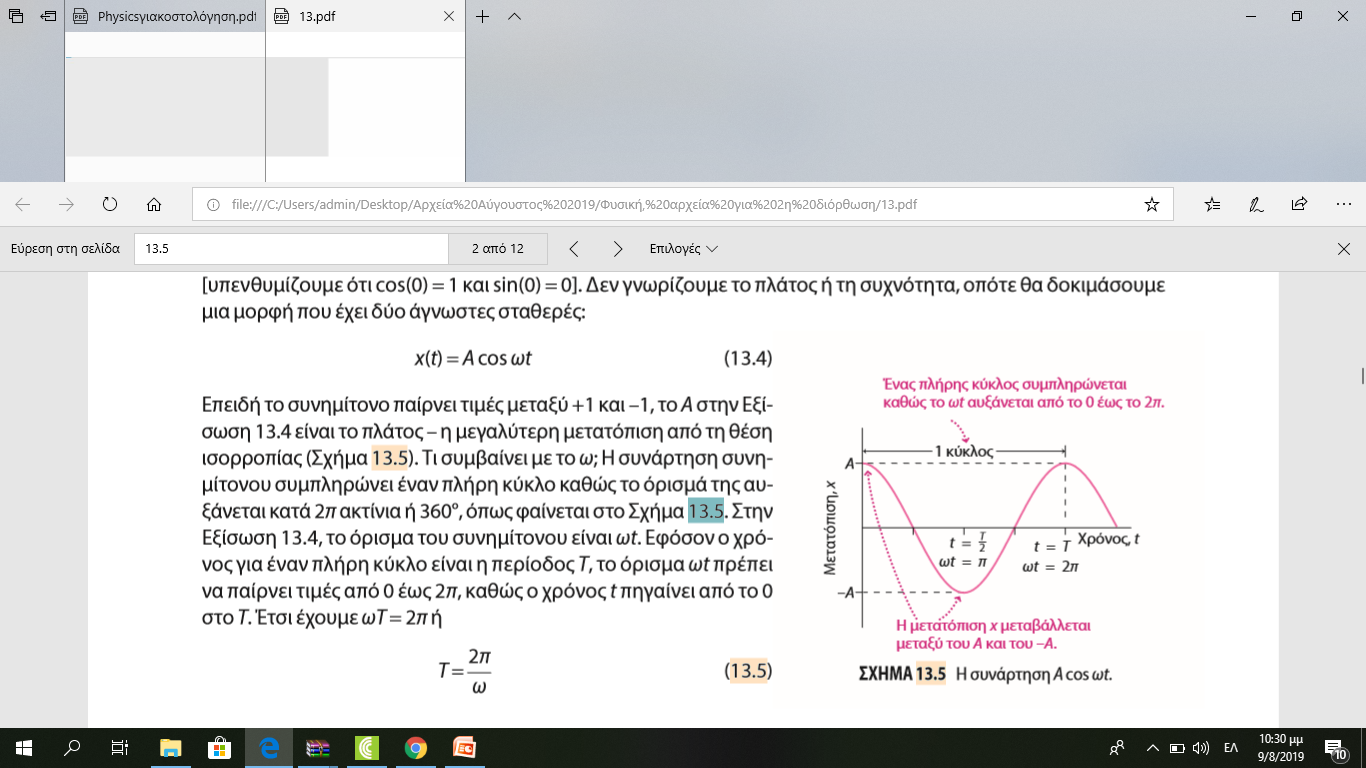 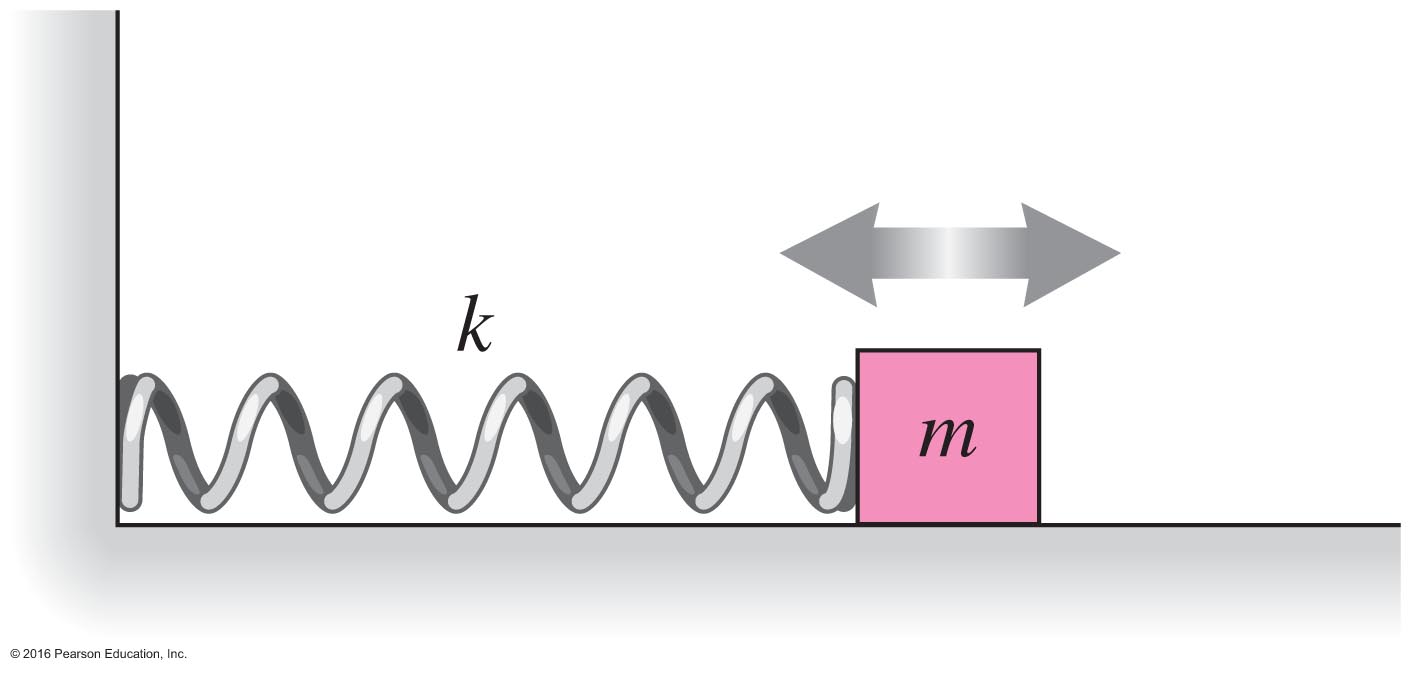 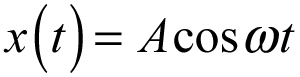 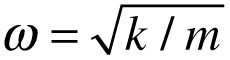 Απαγορεύεται η αναδημοσίευση ή αναπαραγωγή του παρόντος έργου με οποιονδήποτε τρόπο χωρίς γραπτή άδεια του εκδότη, σύμφωνα με το Ν. 2121/1993 και τη Διεθνή Σύμβαση της Βέρνης 
(που έχει κυρωθεί με τον Ν. 100/1975)